Adapted from @the.happy.educator on Instagram.
1
2
24
3
4
23
22
5
Form Time Games
6
21
20
7
19
8
9
18
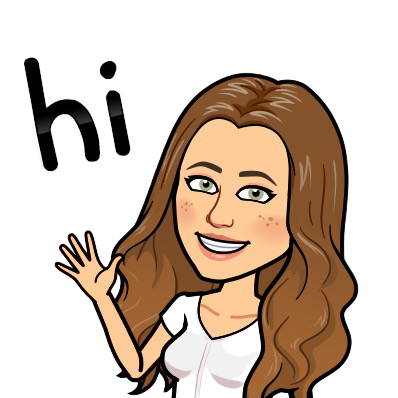 17
10
16
11
12
15
13
14
1. Tweet tweet
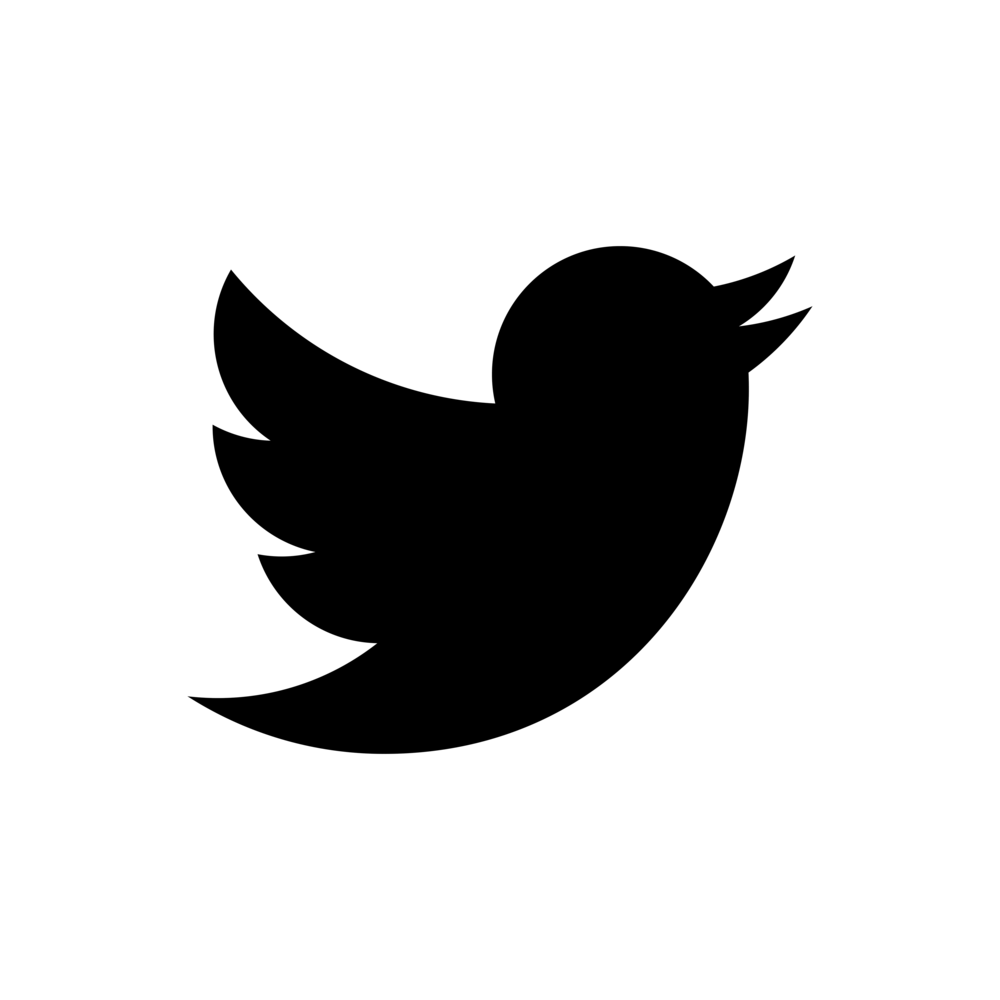 Take/create a twitter card and write a tweet about yourself. E.g A really good fact about yourself!
2. Question time
?
Create a question for the class that you know the answer to. Lets see who can make the hardest question!
3. Truths and a lie
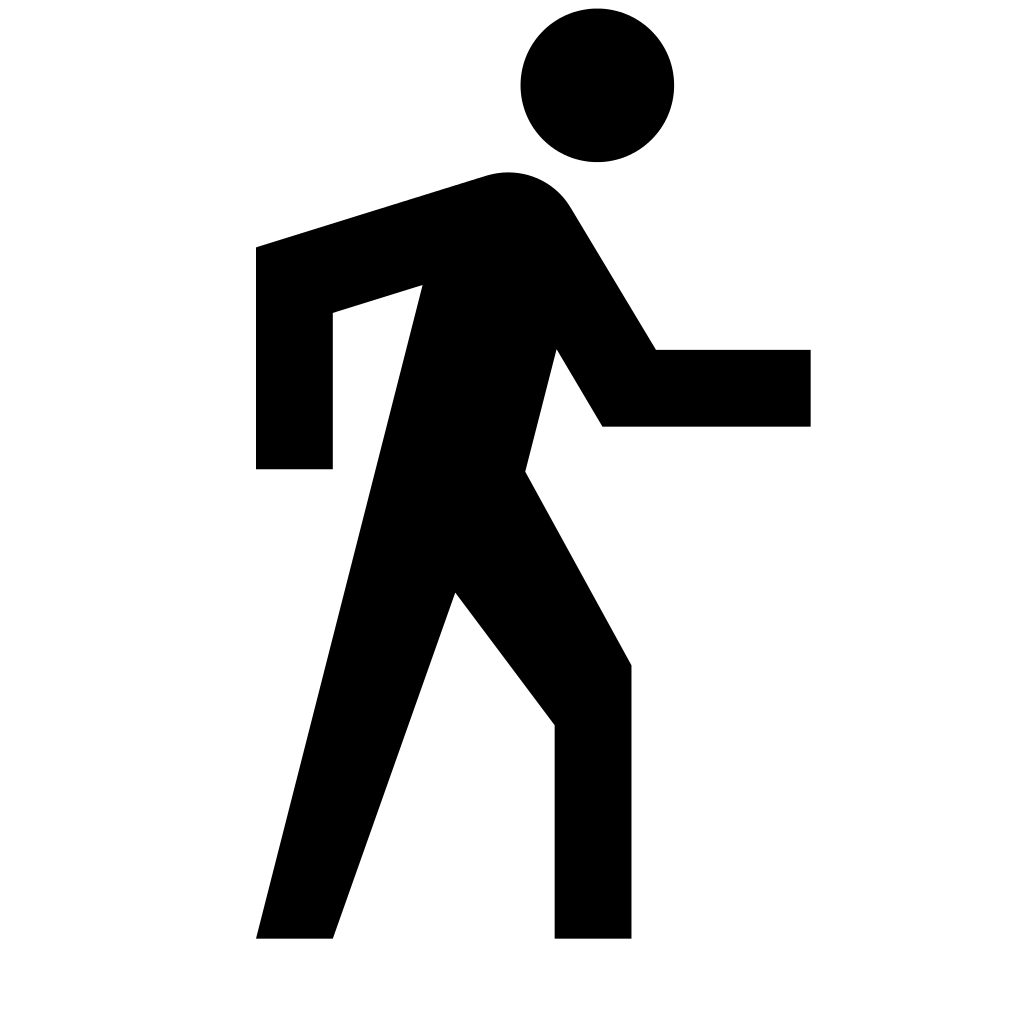 Tell your partner two truths and 1 lie. Does your partner know which ones are true and which are false?
This Photo by Unknown Author is licensed under CC BY-SA
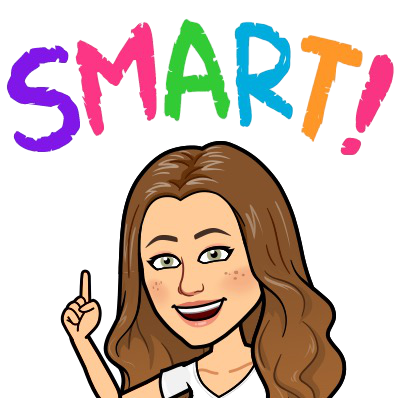 4. Kahoot
I know you love those quizzes 
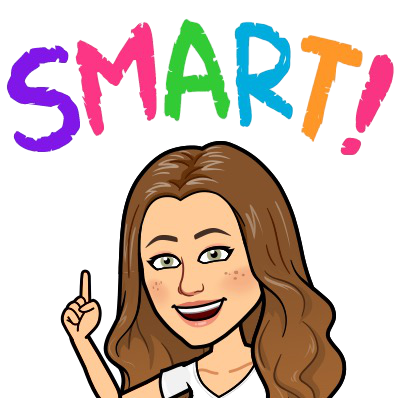 5. Kahoot
I know you love those quizzes 
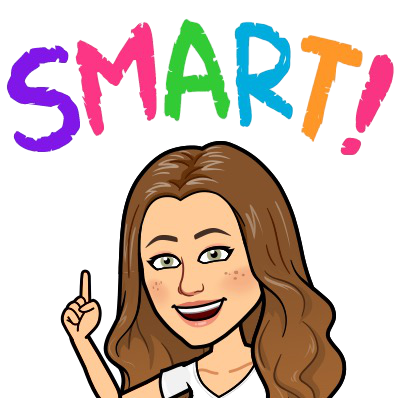 6. Kahoot
I know you love those quizzes 
This Photo by Unknown Author is licensed under CC BY
7. Attention grabber
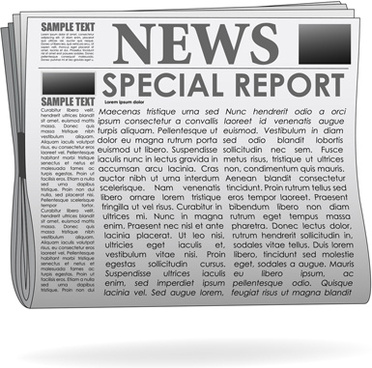 Write a newspaper headline that shows what you have learned today. Earn extra points for writing a paragraph too!
This Photo by Unknown Author is licensed under CC BY
8. Hot seat
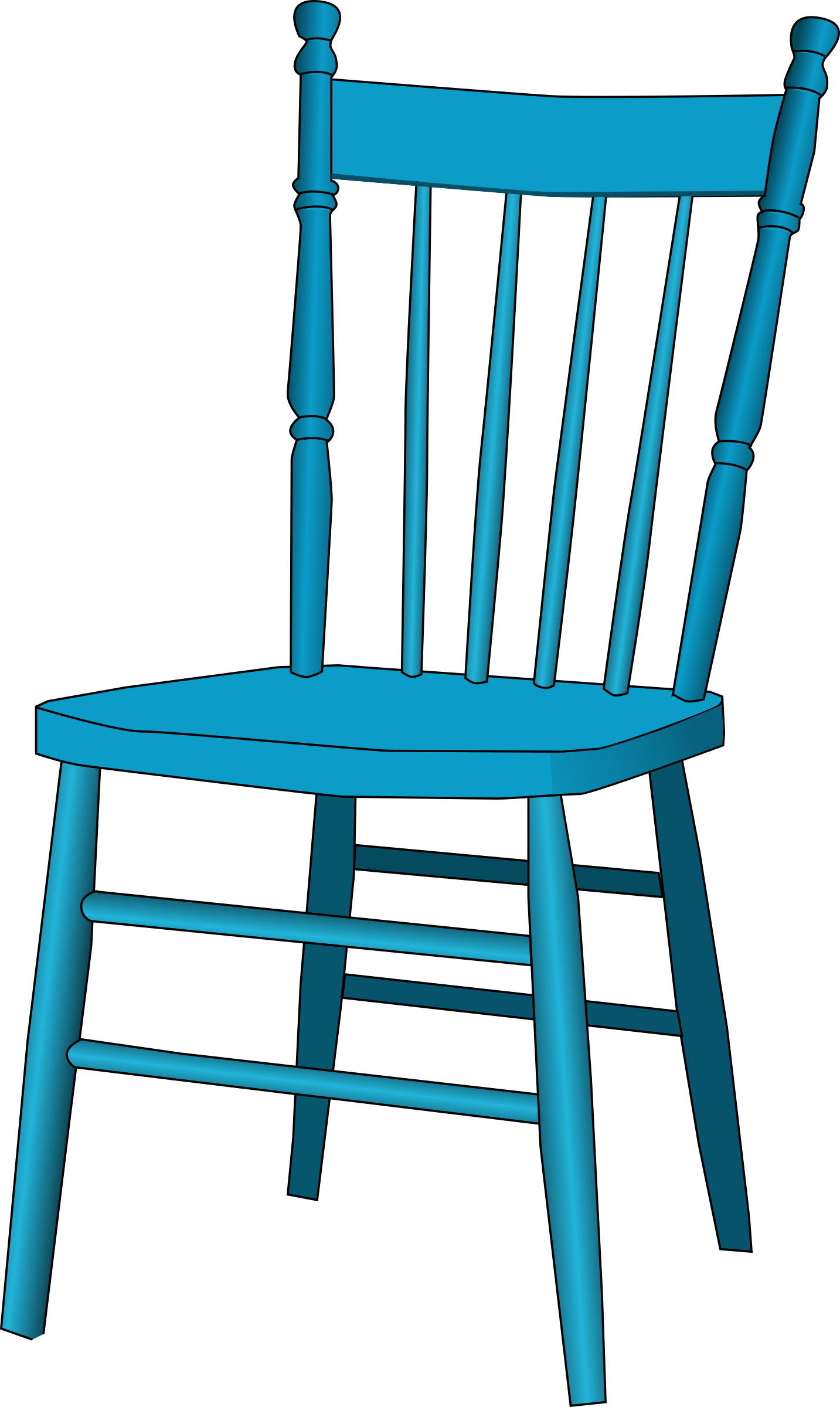 One person will answer questions from the rest of the class about a topic. You all have 2 minutes to come up with 1 question! GO!
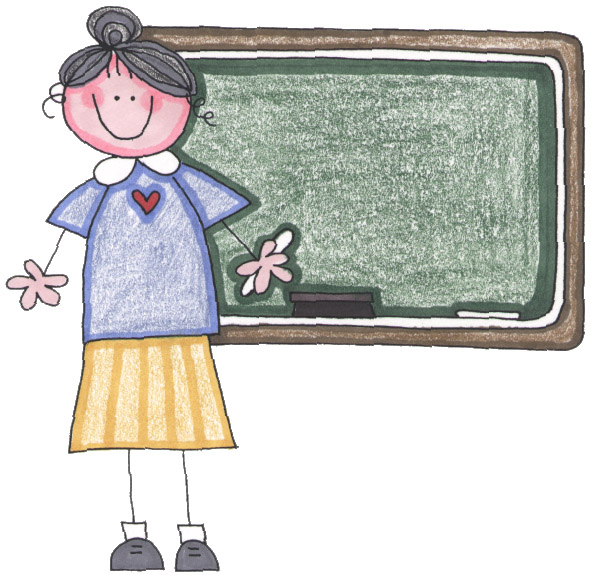 9. Portrait time
Fold a piece of paper in 3! 
1st  section is your face 
2nd section is your best qualities
3rd section is your body
This Photo by Unknown Author is licensed under CC BY-NC-ND
10. Learn about something new!
?
Try this for different options:

https://www.natgeokids.com/uk/category/discover/
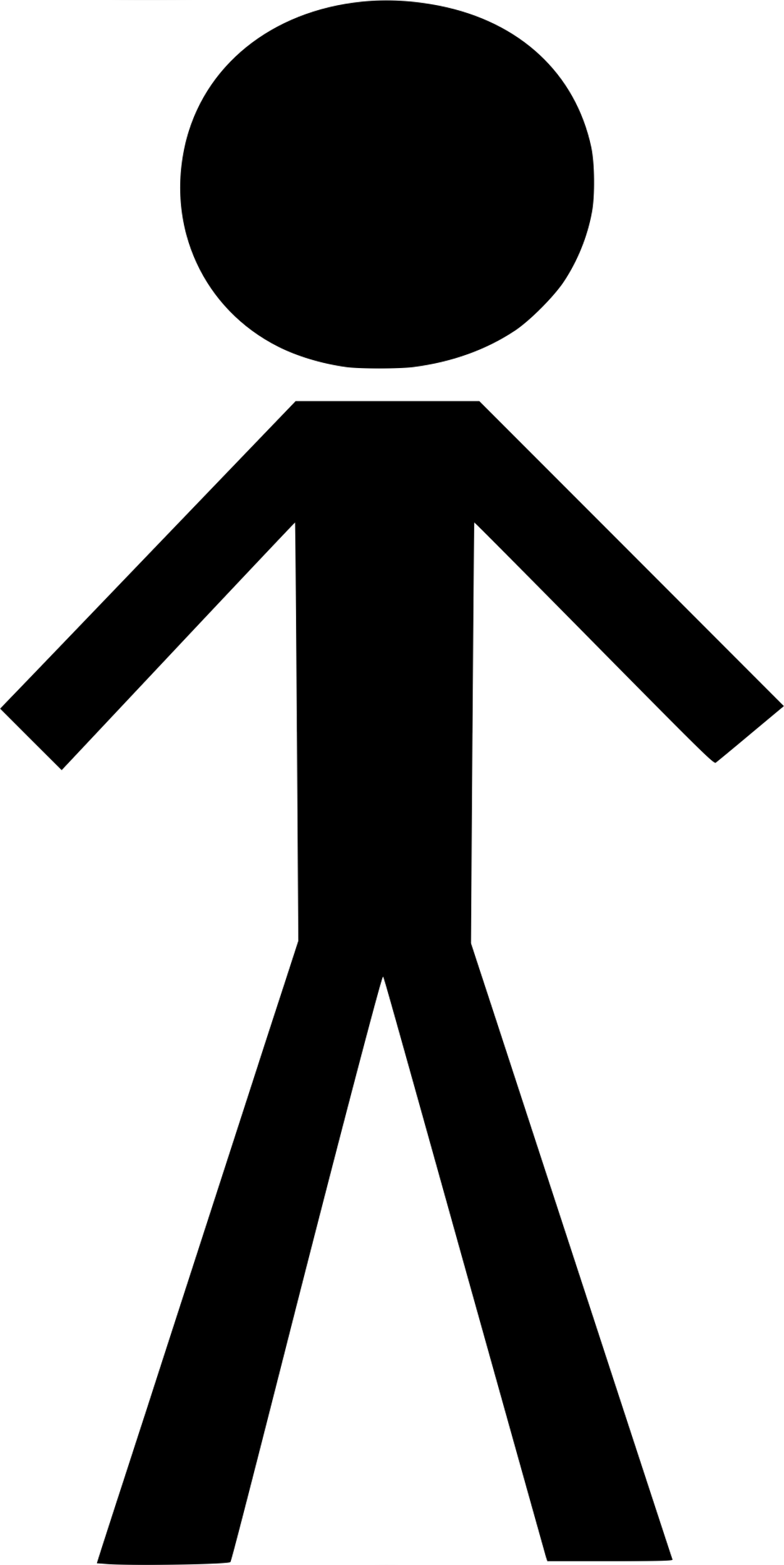 11. Stick person
Draw a stick person. 

Beside their head write one thing you’ve done in the last week that was good. 

Next to the stomach write how your feeling. 

Next to the feet, write what your most looking forward to in the future.
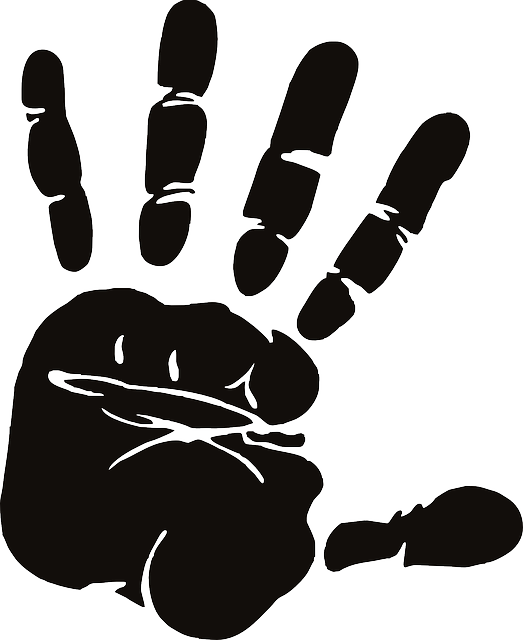 12. Gimme 5!
Write down 5 key things facts about yourself. Discuss with your partner or teacher!
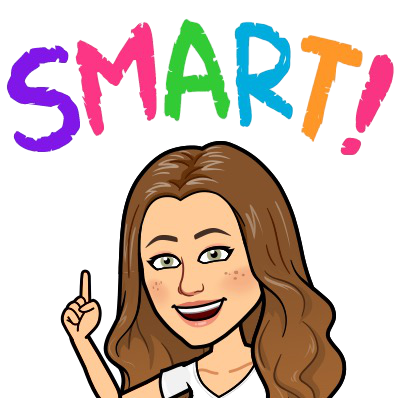 13. Kahoot
I know you love those quizzes 
This Photo by Unknown Author is licensed under CC BY-ND
14. Learn a new skill!
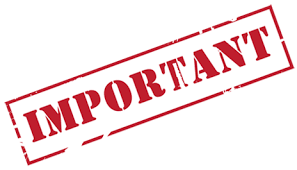 How about trying: 
Learning how to say hello in 3 new languages. 
Learn to spell in sign language. 
How to cook. 

Can you come up with a new one for the class?
This Photo by Unknown Author is licensed under CC BY-NC
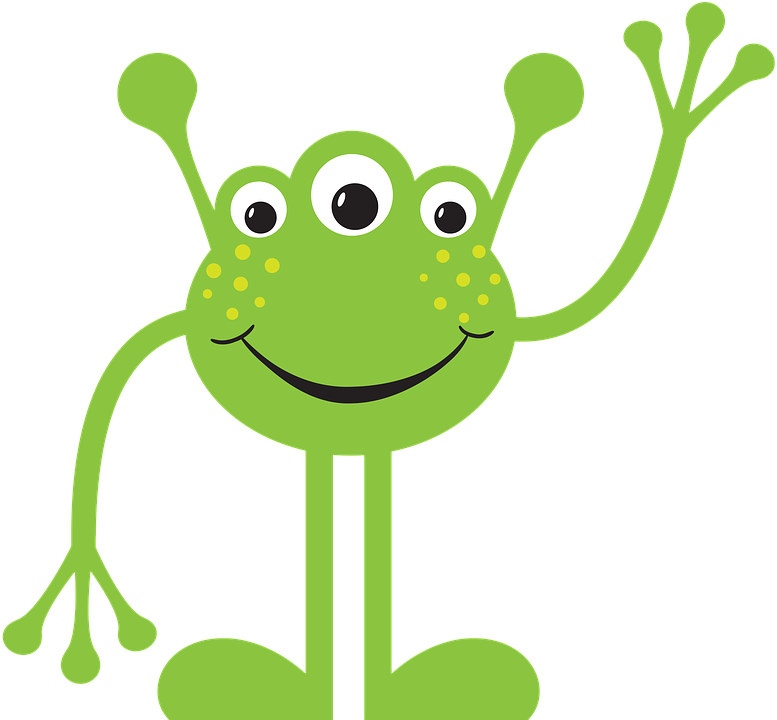 15. Alien invasion
An alien has invaded our classroom. What would you want to know? Why?
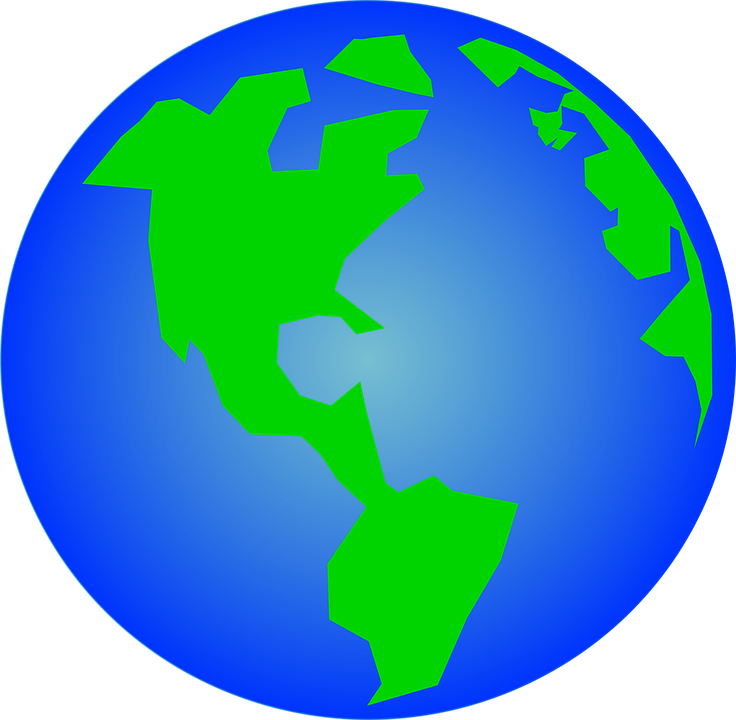 16. Out in the world
If you were an alien, what would be your favorite and least favorite part of planet earth? Why?
17. Top 3s!
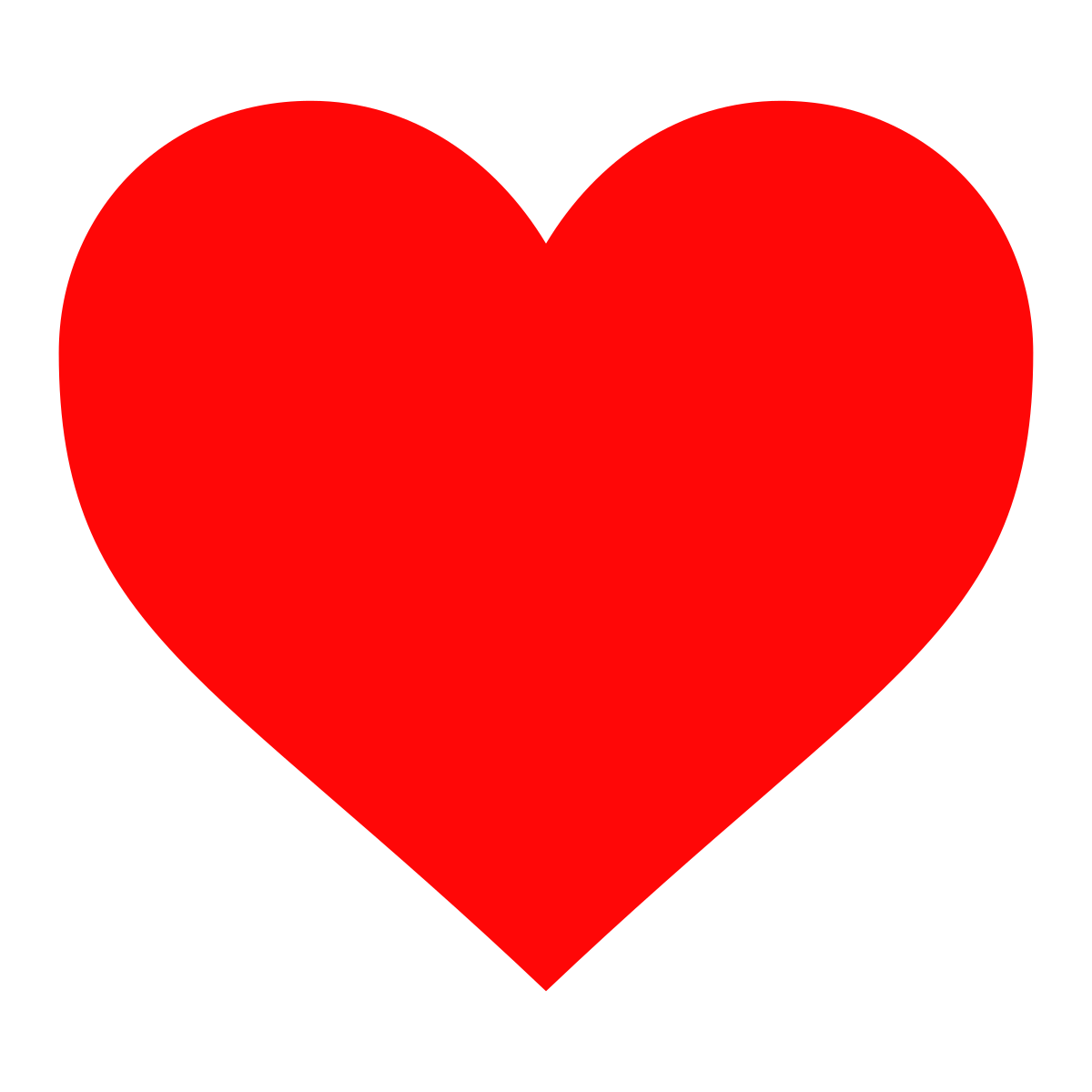 Pick a category and discuss your top 3s with your partner. E.g favorite movie, book, tv show, footballer etc.
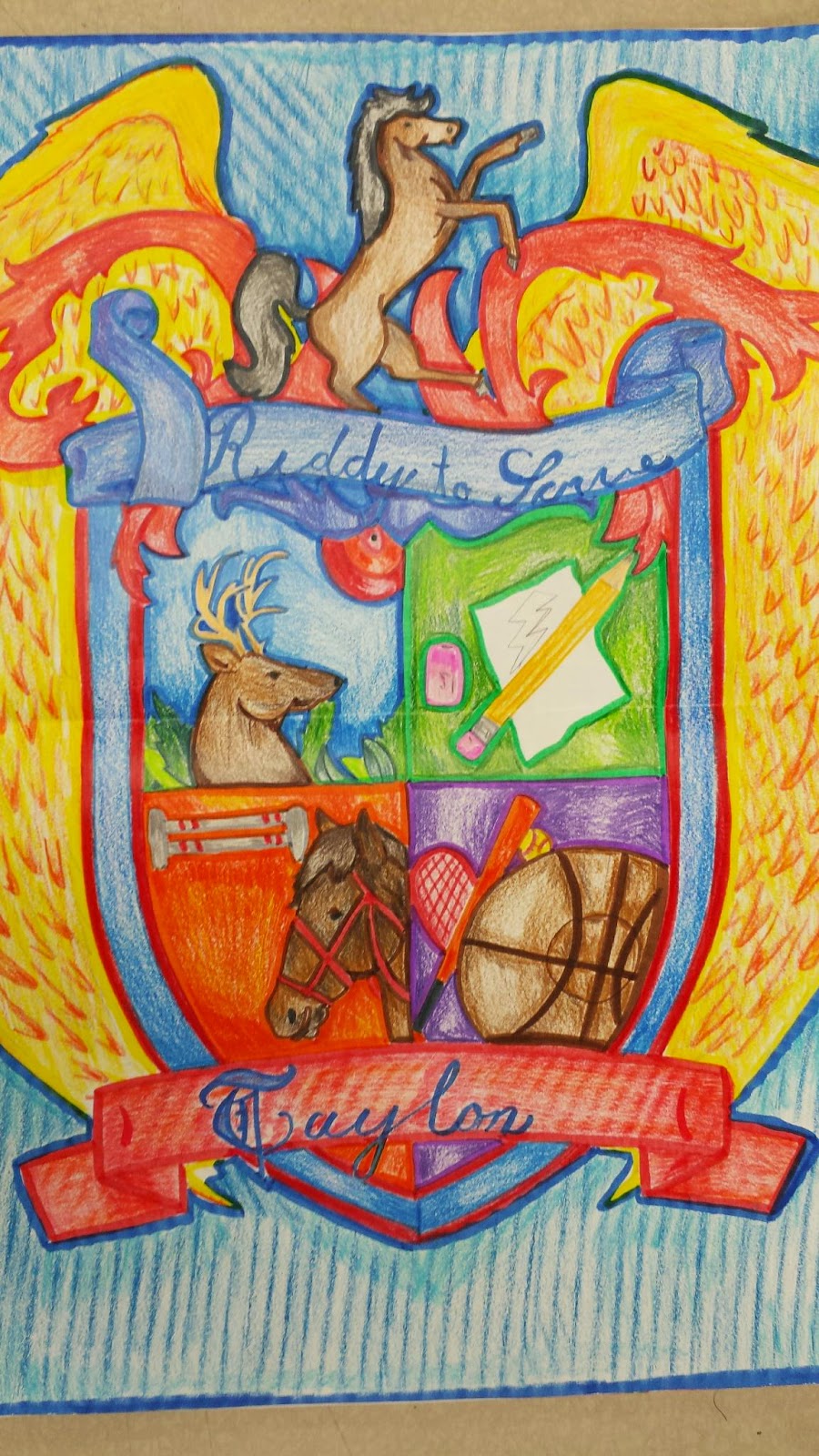 18. Crests
Create your own personal crest! What could you include to make it unique?
This Photo by Unknown Author is licensed under CC BY-NC-ND
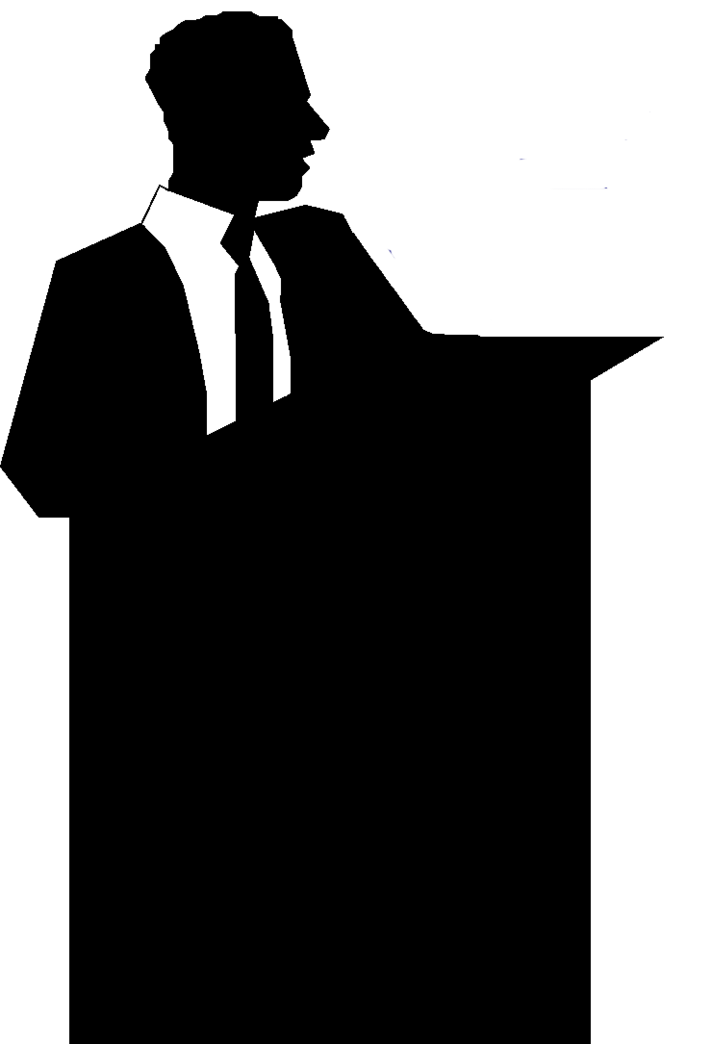 19. Be the Prime Minister
If you were in charge for a day what would you do? Why? Is it practical? How could it happen?
This Photo by Unknown Author is licensed under CC BY-SA
20. No.1 vlogger
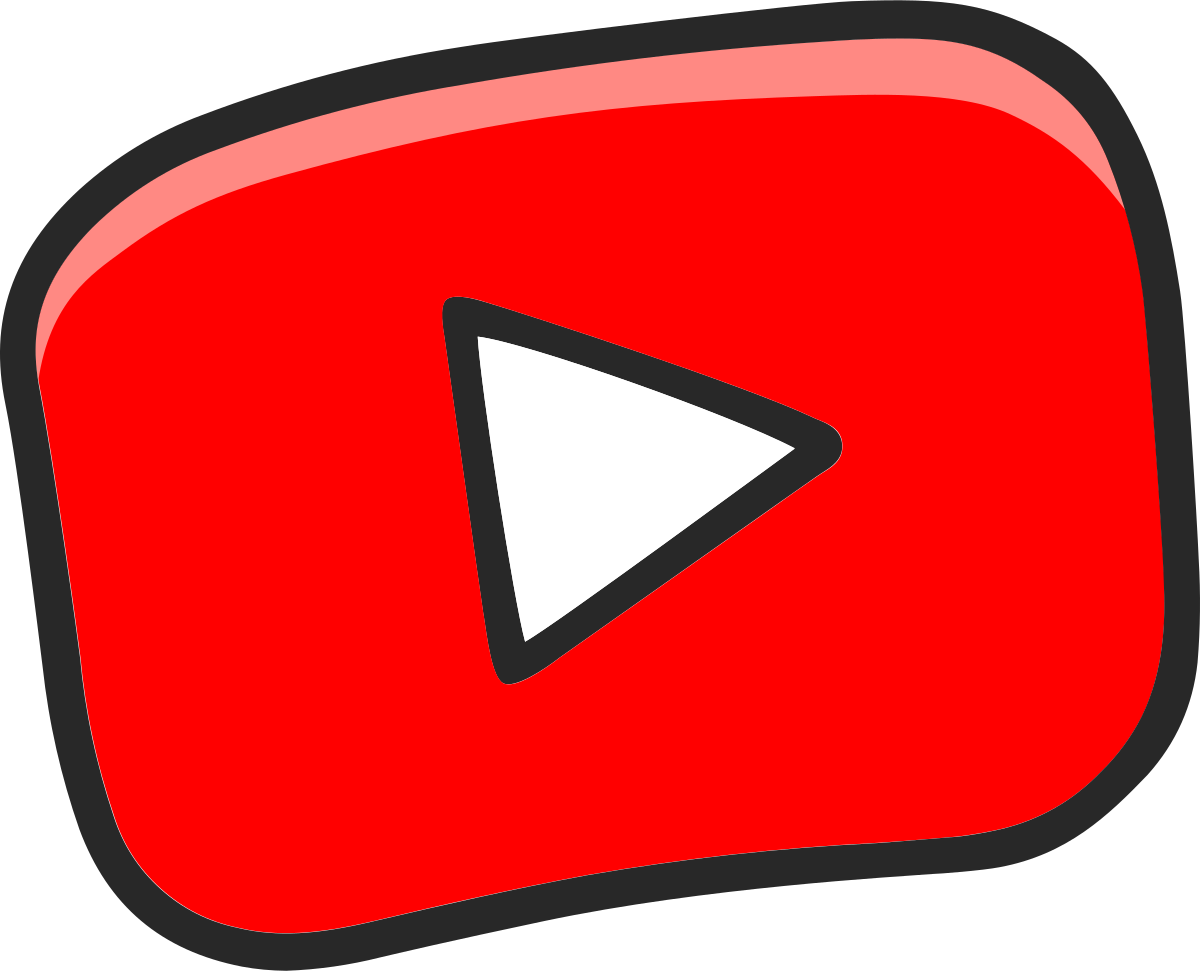 If you were to make a vlog about something, what would you do it on and why?
This Photo by Unknown Author is licensed under CC BY-SA
21. Mind map
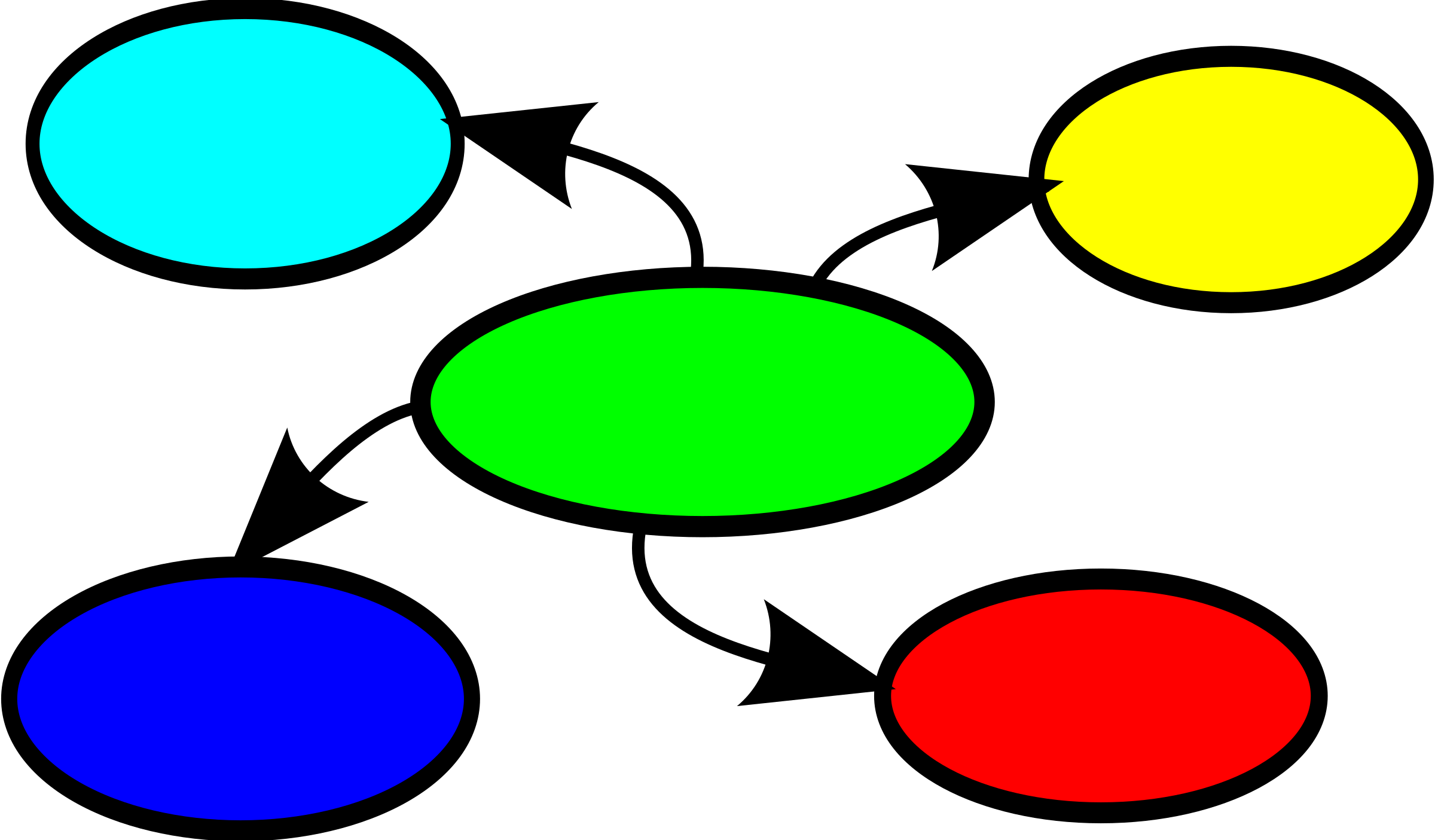 Create a mind map about a topic you love! We can all learn from you 
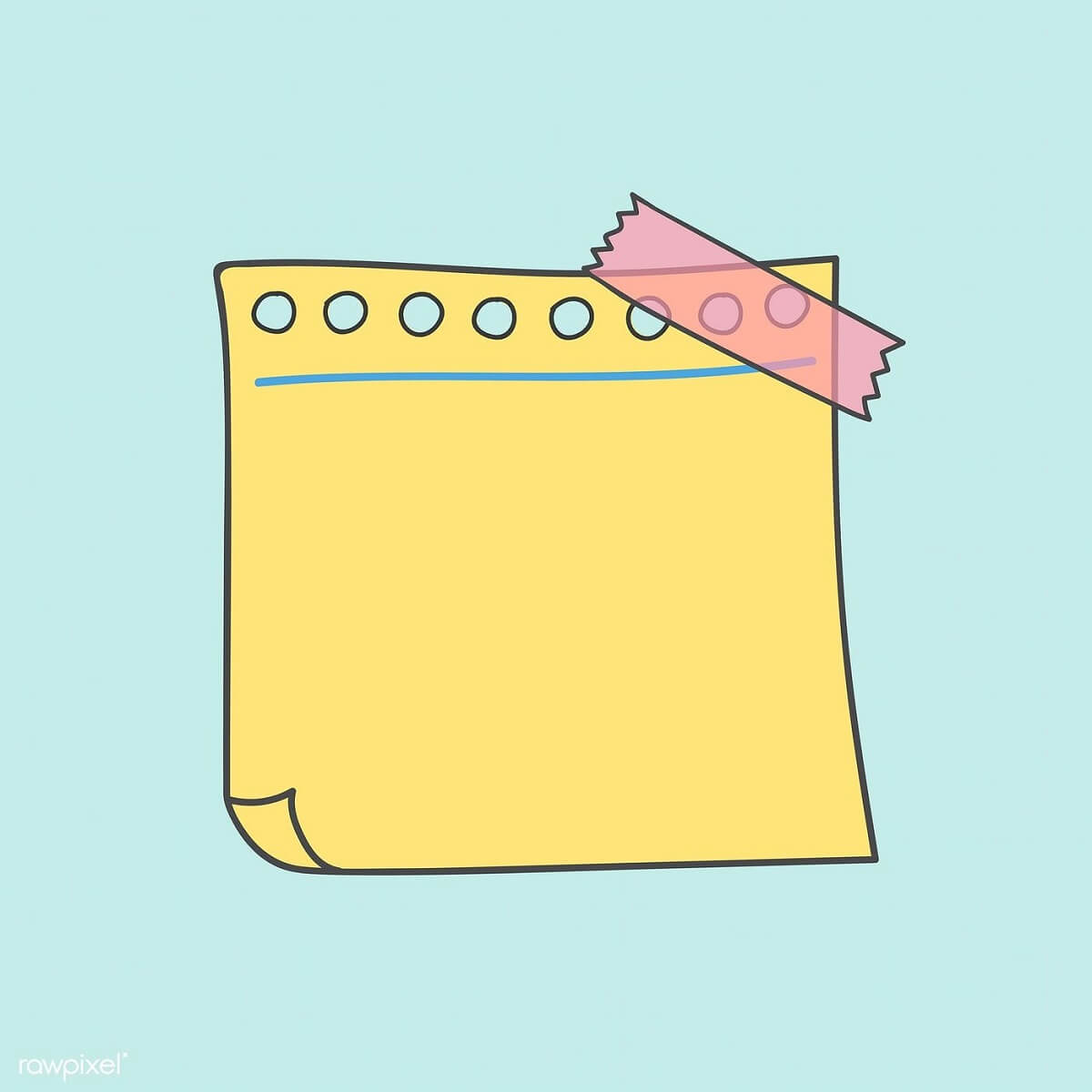 22. Passing notes
Write a nice note with a compliment on it to a friend or the teacher.
This Photo by Unknown Author is licensed under CC BY-NC-ND
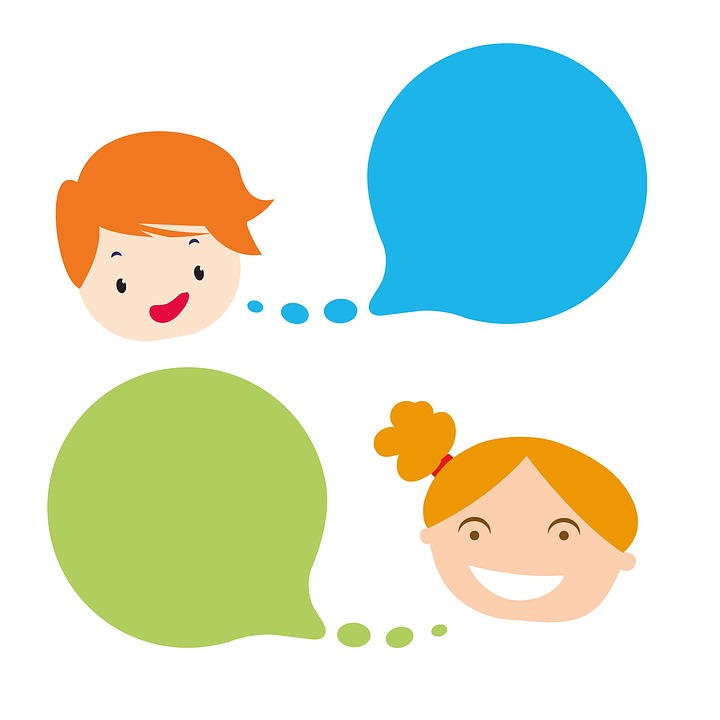 23. Chat to your partner
Find out 3 things that your partner learned today. Listen carefully so you can tell the class.
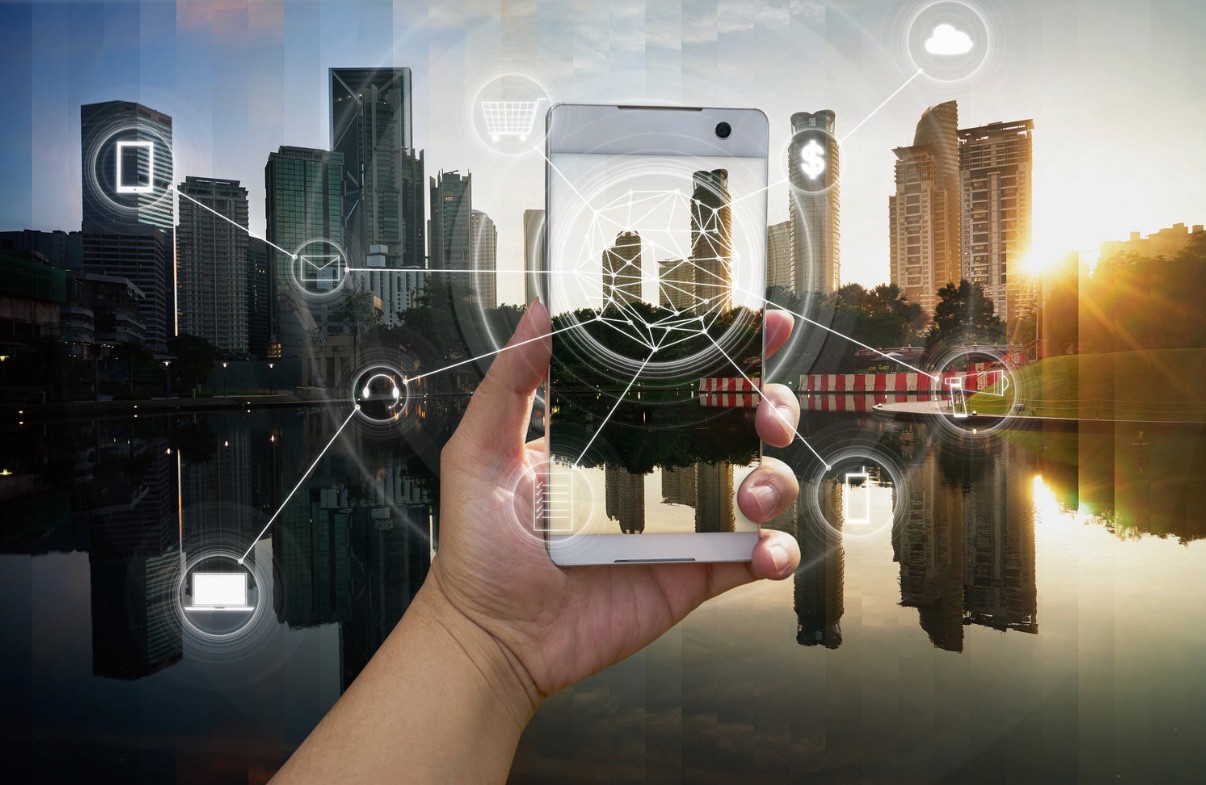 24. Virtual Tours
Use this link to visit places around the world: https://www.teachpal.co.uk/virtual-trips-for-children/
This Photo by Unknown Author is licensed under CC BY-SA